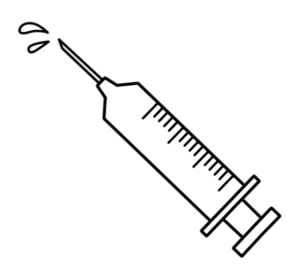 インフルエンザ予防接種
　　　　　　　　のご案内
インフルエンザ予防接種を受け付けております
●１９歳以上の方
対象者
●仙台市在住の６５歳以上の方
一般
３,３００円(税込)
料金
1,500円(税込)※1
高齢者
※1）令和4年12月27日まで有効。それ以降は仙台市の補助
　　対象ですので、3,300円かかります。
予防接種は、少しでもいつもと体調が違う場合には、
接種できません。
数に限りがございますのでワクチンがなくなり次第
終了となります。
せんだいG&Aクリニック